如何實踐“為基督作見證”

活出天父的心—彰顯基督恩典



馬太福音九9-13
如何實踐“為基督作見證”太九9-13
引言：
復活節剛過，您作過甚麼禱告？疫情快快過去/一切回復正常？
2020開始至今，您最關心是甚麼？自己？家人？香港？世界？
2020開始至今，您講最多是甚麼？身體健康？主賜平安？
作為基督徒，您覺得天父/主耶穌最關心的是甚麼？
彼前一3願頌讚歸於我們主耶穌基督的父上帝！祂曾照自己的大憐憫，藉著耶穌基督從死人中復活，重生了我們，使我們有活的盼望，4好得到不朽壞、不玷污、不衰殘、為你們存留在天上的基業，5就是為你們這些藉著信、蒙上帝大能保守的人，能獲得祂所預備、到末世要顯現的救恩。
您有預備自己？去領受天上的基業嗎？
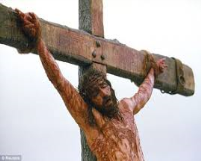 太九9耶穌從那裏往前走，看見一個人名叫馬太，在稅關坐著，就對他說：「來跟從我！」他就起來跟從耶穌。10耶穌在屋裏坐席的時候，有好些稅吏和罪人來，與耶穌和他的門徒一同坐席。11法利賽人看見，就對耶穌的門徒說：「你們的老師為甚麼與稅吏和罪人一同吃飯呢？」12耶穌聽見，就說：「健康的人用不著醫生；有病的人才用得著。13經上說：『我喜愛憐憫，不喜愛祭祀。』這句話的意思，你們去揣摩。我不是來召義人，而是召罪人。」
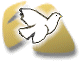 如何實踐“為基督作見證” 太九9-13
一) 活出天父的心
在上帝所創造世界的定規中，甚麼是「正常」？創一26-2726上帝說：「我們要照著我們的形像，按著我們的樣式造人，使他們管理海裏的魚、天空的鳥、地上的牲畜和…一切爬行動物。」27上帝就照著祂的形像創造人，照著上帝的形像創造他們；祂創造了他們，有男有女。
作為天父兒女，您是否「聽教聽話」？
彼前一13所以，要準備好你們的心，謹慎自守，專心盼望耶穌基督顯現的時候帶給你們的恩惠。14作為順服的兒女，就不要效法從前蒙昧無知的時候那放縱私慾的樣子。15但那召你們的既是聖潔，你們在一切所行的事上也要聖潔；…
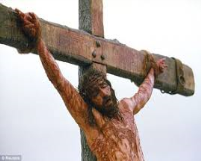 如何實踐“為基督作見證” 太九9-13
一) 活出天父的心
在天父創造世界定規中,作祂兒女和基督門徒,甚麼是「順服跟從」?
太九9耶穌從那裏往前走，看見一個人名叫馬太，在稅關坐著，就對他說：「來跟從我！」他就起來跟從耶穌。10耶穌在屋裏坐席的時候，有好些稅吏和罪人來，與耶穌和他的門徒一同坐席。
路五28他就撇下所有的，起來跟從耶穌。29利未在自己家裏為耶穌大擺宴席，有一大群稅吏和別的人與他們一同坐席。
利未馬太撇下所有迎接耶穌進入生命作王,開始傳福音新生活。
太十38不背自己的十字架跟從我的，不配作我的門徒。
甚麼是您的十字架？所擁有的？過去？個性？
如何實踐“為基督作見證” 太九9-13
二) 彰顯基督恩典 太九10-13
10耶穌在屋裏坐席的時候，有好些稅吏和罪人來，與耶穌和他的門徒一同坐席。11法利賽人看見，就對耶穌的門徒說：你們的老師為甚麼與稅吏和罪人一同吃飯呢？12耶穌聽見,就說：「健康的人用不著醫生；有病的人才用得著。13經上說：『我喜愛憐憫，不喜愛祭祀。』這句話的意思，你們去揣摩。我不是來召義人，而是召罪人。」

耶穌            門徒            稅吏,罪人                  法利賽人

您身心靈現況如何？生活充滿甚麼？您期待甚麼？

太六19「不要為自己在地上積蓄財寶；地上有蟲子咬，能銹壞，也有賊挖洞來偷。20要在天上積蓄財寶；天上沒有蟲子咬，不會銹壞，也沒有賊挖洞來偷。21因為你的財寶在哪裏，你的心也在哪裏。」
跟隨基督
上帝兒子
領受赦罪恩典
自以為義
如何實踐“為基督作見證” 太九9-13
二) 彰顯基督恩典 12耶穌聽見，就說：「健康的人用不著醫生；有病的人才用得著。13經上說：『我喜愛憐憫，不喜愛祭祀。』這句話的意思，你們去揣摩。我不是來召義人，而是召罪人。」
利未馬太得著醫治放下世界，完成馬太福音作基督見証人。
彼前二23他被辱罵不還口，受害也不說威嚇的話，只將自己交託給公義的審判者。24祂被掛在木頭上，親身擔當了我們的罪，使我們既然在罪上死，就得以在義上活。因祂受的鞭傷，你們得了醫治。25你們從前好像迷路的羊，如今卻歸回你們靈魂的牧人和監督了。
要承認自己是罪人需要耶穌，經驗耶穌為自己的罪死在十架上。
太五8 清心的人有福了！因為他們必得見上帝。
詩歌：多謝多謝耶穌(x2)、多謝耶穌在我心 / 多謝耶穌醫好我。
「火焰佈道家」布永康牧師用79年光陰彰顯基督恩典﹗
「基督傳萬邦」佈道事工創辦人
好得到不朽壞、不玷污、不衰殘、
為你們存留在天上的基業。彼前一4
布永康牧師的60年佈道生涯事奉中，帶領了超過7900萬人接受了福音，尤其他在非洲地區的事奉，極大的改變了非洲的人心。
如何實踐“為基督作見證” 太九9-13
總結：
一) 活出天父的心—謹慎自守，專心盼望耶穌基督顯現的時候帶給你們的恩惠，並在一切所行的事上要聖潔。
二) 彰顯基督恩典—時常承認自己是罪人親近耶穌，讓天父憐憫恩慈溢滿我們生命，去祝福別人。
奉耶穌基督的名祝福我們常常連結主耶穌，藉主羔羊寶血使我們聖潔和身心靈得著醫治，生命溢滿天父的憐憫祝福教會,家人,鄰舍得著救恩，並成為聖潔新婦和有油童女直到主基督再來，阿們。